Infoveranstaltung Wärmeverbund Krone
Herzlich willkommen
Infoveranstaltung Wärmeverbund KroneAblauf
Begrüssung, Einleitung
Aktuelle Gesetzgebung
Resultate Umfrage, wie funktioniert ein Wärmeverbund, Varianten, Kosten
Möglicher Zeitplan, nächste Schritte
Diskussion

Anschliessendes gemütliches Beisammensein
Holzproduktion der Burgergemeinde Bätterkinden
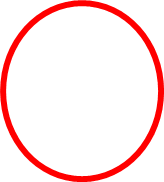 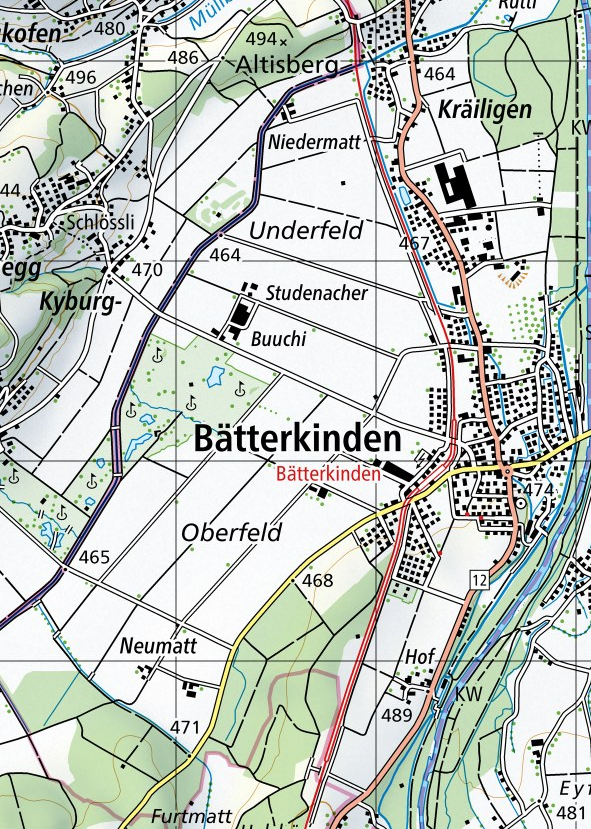 60 ha Wald

ca. 500m3 Hiebsatz
Holzproduktion der Burgergemeinde Bätterkinden
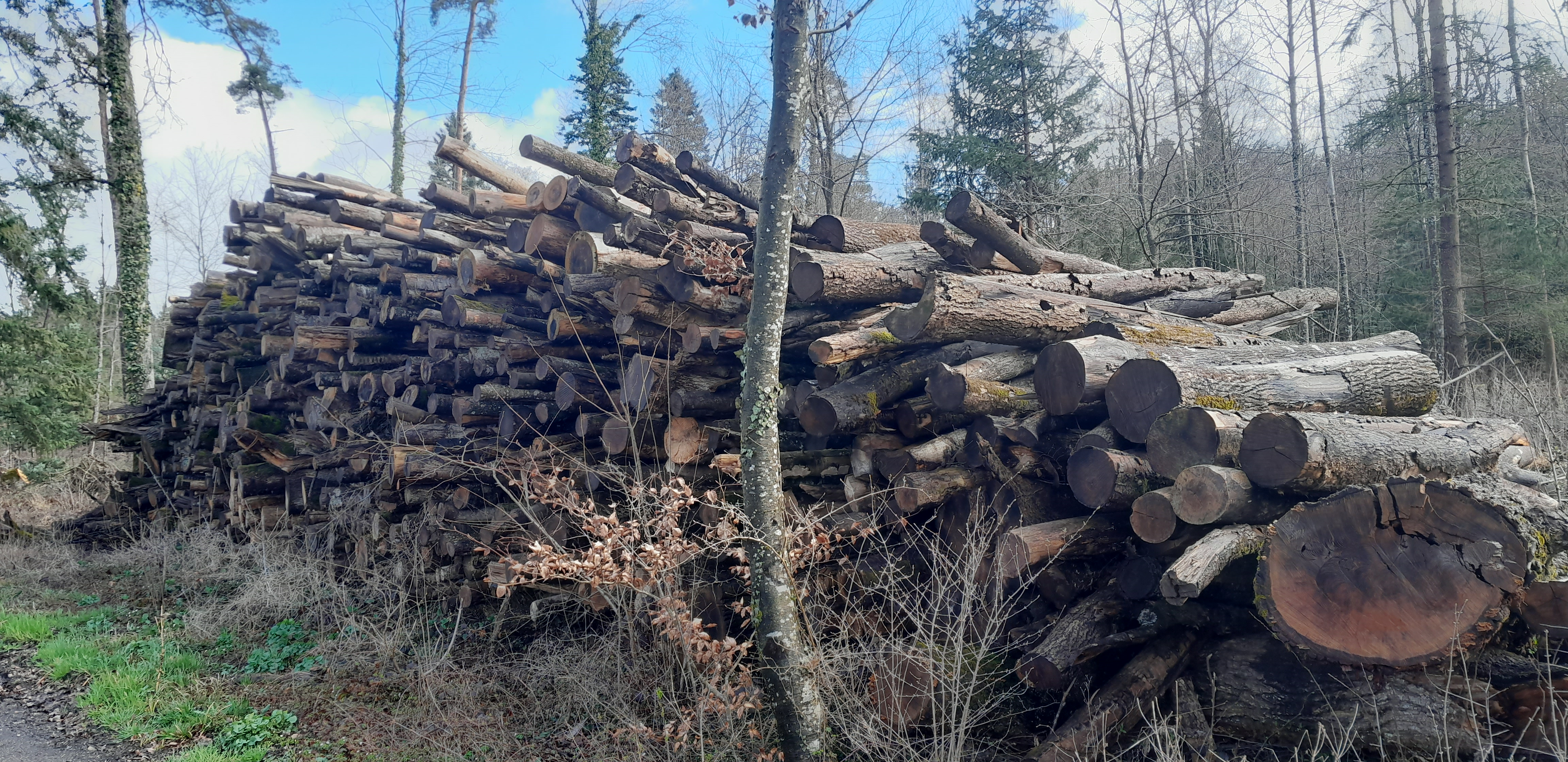 400 – 500m3 
Hackholz pro Jahr
Wärmebedarf Burgergemeinde Bätterkinden
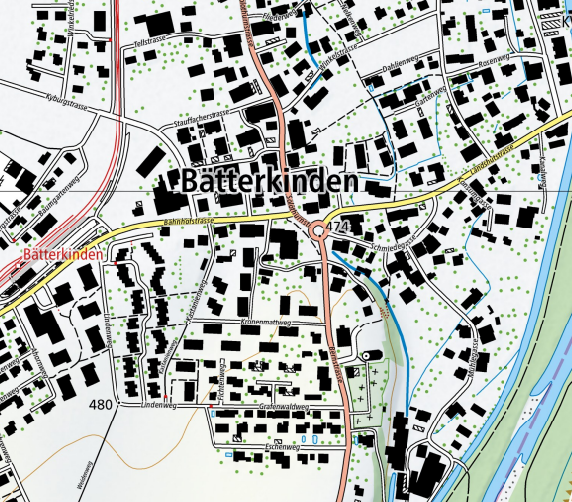 Ältere Gasheizungen Kastanienweg 7+9

Ältere Ölheizung in der Krone
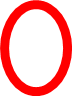 Weiterer Wärmebedarf in Bätterkinden?
Möglicher Zeitplan
Nächste Schritte
Vorabklärungen Denkmalpflege

Baubewilligungsverfahren

Versenden von Vorverträgen an interessierte Wärmebezüger
Kontakt
Peter Althaus
Bahnhofstrasse 14
3315 Bätterkinden
079 480 25 26
Pesche.Althaus@bluewin.ch